Economics of Open Access
© 2008, 2011,2013 by Peter Berck
Open Access: #1 Market failure in resource econ.
Belongs to everyone and no-one.
Good model for 
Atmosphere
Many fisheries
Poaching-Elephants
Water in the west—everyone uses a little more and then is none left.
Oil Fields
Ground Water
Mathematics seems covered well in Perman, chapter 17.
Open Access-Fisheries the most notorious market failure
The open access outcome
Present value maximizing fishing rules
Regulation by inefficiency
Gear restrictions
Time restrictions
Regulation by quotas
Where are the market failures?
Fish in Sea
Catching Fish
Processing
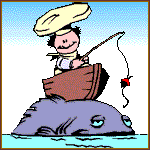 Fresh
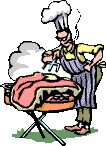 Consumer
So What Is the Problem?
Nothing strange about the consumer.
Nothing strange about processing.
Allocation between fresh and processed might be funny.
Nothing strange about physical fishing process.
Something very strange about fish in the sea.
So What Should Fish Sell for?
Price of fresh fish equals sum of:
Marginal cost of transport and selling.
Marginal cost of catching the fish.
Shadow value of the fish in the sea.
But fish in the sea aren’t sold!
Lack of ownership is the principal problem.
P – MCs –MCf = λ; but λ is zero because no one owns the sea
λ = 0, so what?
Because fish are free, take all you can get, right now.  Leads to fish races and too much canning relative to fresh.
Take all you can means too little breeding stock.
A Typical Fishery History
Starts with few fisherman
Lots of fish
Excellent catch 
Runs down the stock
Fishers leave
Catch collapses
North Sea Herring
Source:  Bjornal and Conrad
[Speaker Notes: From p. 421 of Handbook of Environmental Economics.  John Conrad.  “Bioeconomomic models of the fishery.”]
North Sea Herring
Open Access
The paperclip game.
10 people.
7 paper clips.
10 cents if picked up in first minute.
25 cents if picked up in second minute.
What happens?
If you have to pick them up with your mouth.
Suppose there were transferable certificates entitling you to one clip.
A Formal Model
Open access
vs. 
Present value maximizing
The Schaefer Model
x is biomass of fish in the sea
h is the catch
p is the price of fish
E is the number of boats-years
c is the cost of a boat-year
Fish Per Boat
When there are more fish in the sea it is easier to find fish.
When there are more fish and one finds them, one catches more fish per unit of time.
More fishing boats catch more fish.
Catch
h = k E x
h is harvest
E is trips
x is biomass
k is a constant
Empirical formula that relates catch to trips and biomass
Could generalize with a power of x
Biology
Stock next period =
Stock this period  
Plus net growth (f(x) )
Growth
Recruitment
Less natural mortality
Less catch
dx/dt = f(x) - h
Stock …
MSY
f(x)=gx(1-x/K)
f(x)
growth
x  stock
Profits
The profits from a boat are
Price times Catch – Cost
p k x – c
When profits are positive, boats enter
When negative, they leave
So, in equilibrium profits are zero
2 Equation Model
dE/dt = pkx –c
dx/dt = f(x) - kEx
Steady State
When the stock does not change over time the fishery is said to have reached steady state.
We will investigate steady states.
When Stock Doesn’t Change
The catch must be exactly the net growth.
f(x) = k E x
Steady state E(x)
gx(1-x/K) = kEx
E = (g/k)(1-x/K)
How Can Profit Be Zero?
The catch per trip depends upon the biomass of fish
h / E = k x
Lower biomass means less catch
Profit = Zero
p k x – c = 0
xopen = c/(pk)
Equilibrium in the E-x Plane
E
E = (g/k)(1-x/K)
x
c/(pk)
Finding Eopen
E = (g/k)(1-x/K)
Eopen = (g/k)(1-c/(pkK) )
Recap…
Since fishers will enter the fishery until profits are driven to zero,
It must be the the steady state biomass of fish is such that the catch from a fishing trip just pays the costs of the trip.
Catch and Cost: Steady State
As Cost goes up the Catch rises and then falls
F(x)
growth
and 
catch
c/(pk)
x  stock
Adjustment-the Phase Space
The fishery is described by E and X
Draw locus of E,X where E doesn’t change
Draw locus of E,X where X doesn’t change
Intersection is equilibrium
Find direction of motion at all other places.
Phase Space
dx/dt = f(x) – kEx= 0
Is equation for one isocline
We assume f is gx(1-x/K) 
E = f/(xk) is linear and downward sloping
dE/dt = pkx – c=0
Is equation for other isocline
It is vertical line at x = c/pk
Direction of dE/dt
When x > c/(pk) then
dE/dt = pkx – c > 0
So arrow goes up
dE/dt=0
E
dx/dt=0
x
Direction of dx/dt
Start on dx/dt = 
f(x) – kxE
Make E bigger
Now dx/dt < 0
So above dx/dt=0
dx/dt < 0
dE/dt=0
E
dx/dt=0
x
Spiral or direct approach?
dE/dt=0
The convergent.
E
dx/dt=0
x
Approximating a diff eq
We use Taylors theorem to find the values o f
The system near the equilibrium
Here f is just some function of z
And f(z0) = 0 cause it is the equilibrium
Approx of dx/dt
Find linear approx of system
Approx of dx/dt wrt E
Note that we evaluate at the equilibrium
Approx of dE/dt
Linear Approx to ODE
Soln of ODE’s
Eigenvalues
Two cases:  real and negative
Complex conjugate pair with negative real part.
Lets look at
Case 1: l is negative and real.  Then exp(lt) goes to
Zero as t goes to infinity

Case 2: l is complex conjugate pair with negative real part
Recall (from 11th grade trig.) exp (it) = cos(t)+ i sin(t)
re is the real part and imag is the imaginary part
Also goes to zero
So long as re(lamda) is negative.
The sin/cos part leads to a circle- so you get a circle with ever smaller radius, aka a spiral.
Soln of ODE’s with distinct eigenvectors, V1 and V2
Let a1 and a2 be constants in the complex field if the roots are complex
And the RHS always goes to zero and x,E go to their equilibrium values.  Either circling or directly inwards.
Theory of ODE’s in plane
Find the eigenvalues of the linear approx, call them l1 and l2
If they are real and negative then there is direct convergence to equilibrium
If they are complex conjugate pair with negative real part, then there is a spiraling convergence to equilibrium
Optimal management
Suppose manager can control E directly and wishes to maximize PV of profits.
How is this different from Open Access?
Word on Hamiltonians
Simplest problem: necessary conditions
Solution
From the max principle we see that H is linear in h, so either the control is “all the way on” or “all the way off” or it is exceptional.
Lets start with the exceptional control.
Exceptional Control
So long as
Any value of
h will produce a maximum of H.
Only interesting if this is true for more than an instant so
So if x = x*, best policy is to keep it there, so h* = f(x*).
Else drive it there as quickly as possible, so x > x*, all the way on.
x< x*, all the way off.
Finding the best policy for Schaefer
Present value Max principle
Most Rapid Approach
Notice that H is linear in E (the control variable).
Therefore to max H w.r.t. to E either
E = infinite (ok, we choose an upper limit Eh)
E = zero
E = any and dH/dE = 0
We search for the exceptional control
Where
Eq. I
And stays zero.  So
Eq. II
What doestell us?
Price of fish in market, less unit (and marginal) cost per fish caught, less shadow price of fish in the sea = 0.
Or P = MC of catching plus MC of in situ resource
How to find the exceptional control and its stock.
Need to solve 4 equations to get rid of everything but constants and x.
Let’s find the exceptional value for x
And compare it to xopen 
That’s your part of your homework!
Part II of your homework is to run the matlab code fish2.m
What happens as you increase step size?
Choose one other parameter and find its effect of the simulation.
Less Rigorous Thoughts
Managing the Fishery
Suppose the regulator can set effort directly
ITQ’s: Individual Transferable Quotas
Pacific Halibut
Surf Clams
How much quota?
Lets leave time and interest out of the picture…
Harvest = net growth
k E x = F(x)
or E = F(x)/(kx)
If F is quadratic, then F(x)/(kx) is a downward sloping straight line
E
x
What’s the best stock
$
profit
cE=
cF/(xk)
Costs
p F(x)
Revenue
biomass
xopen
xstatic max
How to get there
Raise Costs
Done all the time
Limit times one can fish
Limit sizes one can catch
throw back
net size
Limit gear
sail boats only!
number of hooks per foot
Who Benefits…
Raising costs means using more labor to catch the same amount of fish.
Fishermen get employed
Boat owners lose
Raising costs implies higher yields than open access.  
Processors have more to process.  
They too are happy.
Employment
Taxes
Lowering price received through taxes would also work.
Not done.
Doesn’t increase labor in fishery.
Gives revenue to government, which does not create political support.
The economics of time
Previous model was too simple because it did not consider the economics of fish as a stock of capital.
Let m be the price that should be charged for fish still in the sea.
 let d = 1/(1+r), where r is the interest rate.
Again too simple
This time ignore how the cost of catching fish varies with the number of fish in the sea.
Suppose that one catches one less fish.
One loses P the price of the fish
The number of fish next year is increased by 
one fish 
+ the progeny of the one fish
Too simple…
Before sparing the extra fish
xt+1 = (xt ) + F(xt ) – Ht
After sparing the extra fish
xt+1 = (xt + 1) + F(xt + 1) – Ht
Fact:   F(xt + 1)- F(xt ) is approximately the derivative of the function F, F’   
So	sparing 1 fish results in 1+ F’ extra fish.
F’ = r Rule
1+ F’ extra fish next year are worth
p (1+F’)/(1+r) discounted to today

An optimal policy is one which can not be improved by sparing one more (or less) fish so
p = p (1+F’)/(1+r) 
F’(x) = r
Regulation
Short seasons drive up costs and protect the fish stock
Seasons for Halibut were under two weeks
Short season diverts fish from fresh to processed market
Processors win
Value of fishery declines markedly
American Regulation
Abysmal failure
Fishers and Processors captured the Management Councils
Councils set TAC so high that all fish stocks collapsed
Minimal enforcement
ITQ’s
Are efficient.  They create a property right in fish.
Rights to Australian abalone were worth $500,000 per fisher
Public was upset at transfer of property
Get right distribution between fresh and processed
Cut out those not historically in the fishery
Why the Congressional Moratorium on ITQ’s
Value of the rents.
Decreased processing volume
Will effectively lower catch and cause real pain today
Real ITQ problems
By Catch.  Need to have guts to include all by catch in ITQ
High Grading.  Fishers throw back (and kill) fish that aren’t of high enough quality.
Need to count all caught fish in ITQ.
Need to spend real money to monitor.